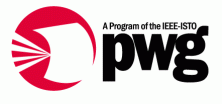 Cloud Imaging WG Plenary Report
December 7, 2011
Austin, Texas
Copyright © 2011 The Printer Working Group. All rights reserved.
1
Officers
Chair: Ron Nevo (Samsung)
Vice Chair: Bill Wagner (TIC)
Secretary: Michael Sweet (Apple)
Document Editors:
Ira McDonald (High North): Cloud Print Internet Printing Protocol Binding, Cloud Imaging Model and Requirements, Print Ticket Mapping
Joe Murdock (Sharp): Cloud Print SOAP Binding, Cloud Imaging Model and Requirements
Peter Zehler (Xerox): Cloud Print SOAP Binding, Cloud Imaging Model and Requirements, Print Ticket Mapping
Ron Nevo (Samsung): Cloud Imaging Model and Requirements, Print Ticket Mapping
Michael Sweet (Apple): Cloud Imaging Model and Requirements, Print Ticket Mapping
Justin Hutchings (Microsoft): Print Ticket Mapping (XPS)
2
Overview
To allow support of convenient and full featured imaging services in conjunction with Cloud Computing and other Cloud-based facilities, the PWG held a series of BOF meetings focused on modeling and understanding the use cases, requirements, and existing implementations.
This culminated with the creation of the Cloud Imaging Working Group in February 2011.
The  approved charter of the working group is at ftp://ftp.pwg.org/pub/pwg/cloud/charter/ch-cloud-charter-20110620.pdf
Under this charter, the WG is to address  Cloud Printing in Phase 1, extending to Cloud Imaging in Phase 2.
The Phase 1 effort is to produce  three documents:
Cloud Imaging Model and Requirements
Cloud Print Internet Printing Protocol Binding
Cloud Print SOAP Binding
3
Overview (cont)
This is a major effort, taking longer than envisioned. It was therefore decided to precede this overall activity with a consideration of how current Cloud Printing implementations might better reflect PWG compatible semantics in the printer characteristics information and Job Ticket aspects. 
Therefore, the Cloud Imaging WG is also considering: Applicability of the PWG Job Ticket and Printer Characterization elements, as derived from the current Semantic Model 
Mapping Job Tickets and Printer Characterizations for Cloud Printing Services such as Google Cloud Print to the PWG Job Ticket and Printer Characterization elements.
Effort will map Microsoft Print Schema (MSPS), PPD and JDF to PWG 
These considerations require a WG Charter change, and the charter is currently being updated.
Submission of charter was delayed until agreement with Microsoft about access to MSPS specification.
There appears to be a procedure to get license from Microsoft for PWG
4
Intended and Potential Publications
Identified in Charter
Cloud Imaging Requirements and Model (define the reference model, terminology, and requirements for Cloud Imaging
Cloud Print SOAP Binding
Cloud Print Internet Printing Protocol Binding
Cloud Multifunction SOAP Binding
Cloud Multifunction Internet Printing Protocol Binding
PWG Job Ticket to MSPS, JDF and PPD Mapping Best Practices
Contributors
Ron Nevo: Editor
Michael Sweet: PPD Mapping 
Justin Hutchins: MSPS (XPS) elements
Ira McDonald: JDF Mapping 
Peter Zehler, Ira McDonald: PWG Semantics 
Cloud Imaging is also coordinating PWG Job Ticket and Printer Characteristics considerations with SM Workgroup
5
Cloud Imaging WG Participation
We welcome participation from all interested parties
Cloud Imaging Working Group Web page
 http://www.pwg.org/cloud/index.html
Cloud Imaging Working Group Wiki
 http://pwg-wiki.wikispaces.com/Cloud+Imaging
Subscribe to the Cloud mailing list
https://www.pwg.org/mailman/listinfo/cloud
cloud@pwg.org
Cloud Imaging WG holds bi-weekly phone conferences announced on the Cloud mailing list
 Next conference call is December  19th, 2011 at 1 pm (ET)
Conferences on opposite weeks of IPP WG calls
6